Welcome
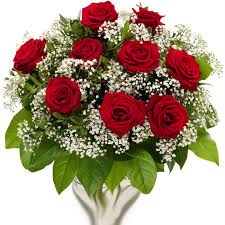 IDENTITY
TEACHER
LESSON
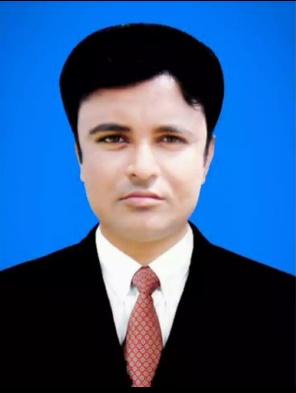 Class: Eight 
Subject: English 1st paper
Unit: 01
Lesson: 09  
Time: 50 Minutes
Md. Jahangir Alam
Assistant Head Teacher
Durgapur High School
Aditmari, Lalmonirhat.
E-mail: jahangir7385@gmail.com
Let’s see the following picture
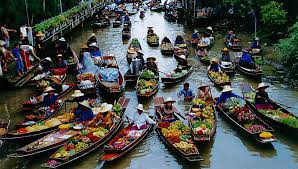 Now see the following video
TODAY`S  LESSON  IS
THA KHA FLOATING MARKET
LEARNING OUTCOMES
By the end of the lesson Students will be able to…
Read and understand the text.
  Learn and say to the new vocabulary.
 Give answer the Question.
  Write main idea of the text.
LOUD READING
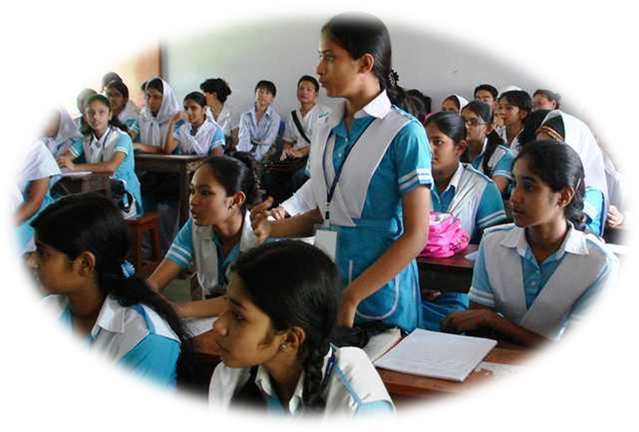 It was Sunday. Mita, Zara, juma Islam and Mazharul Islam woke up very  early. They quickly got ready and started  for Tha Kha ------
Teacher will help the Students.
NEW  VOCABULARY
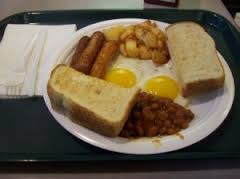 Breakfast =
First meal of the morning
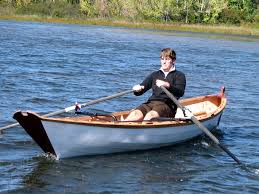 Slowly  =
Less than the usual speed
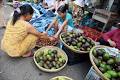 Seller   =
One who sells things
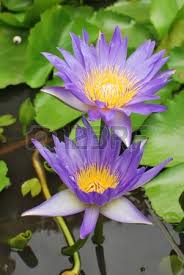 Lotus   =
A kind of water lily
Here we see more pictures
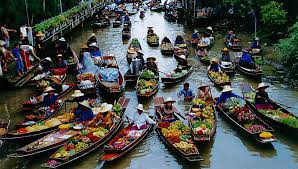 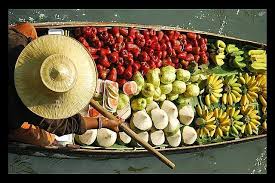 Pic no-01
Pic no-02
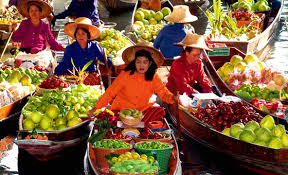 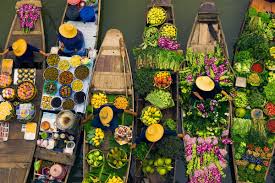 Pic no-03
Pic no-04
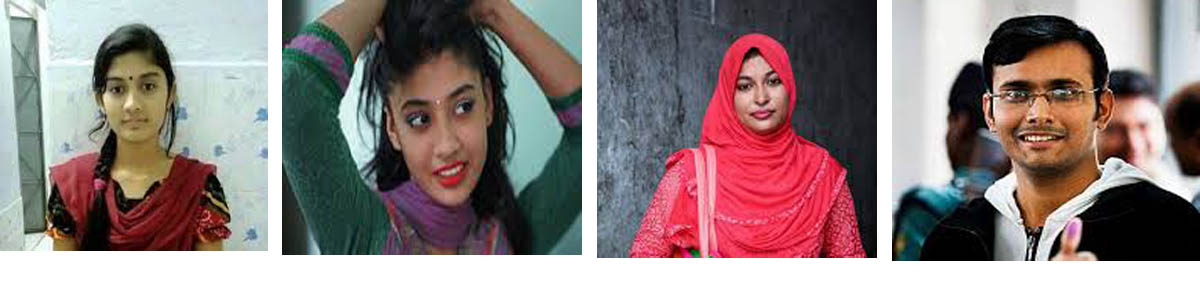 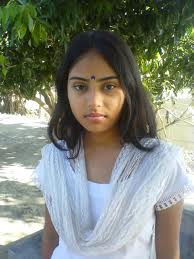 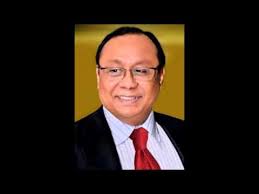 Mita
Juma Islam
Majharul Islam
Zara
They are tourists person  they live in Bangladesh. Now they visit Tha Kha floating Market  in Thailand. They hired a Boat for see the Market.
INDIVIDUAL WORK
Write the  meaning of  the following words.
Breakfast
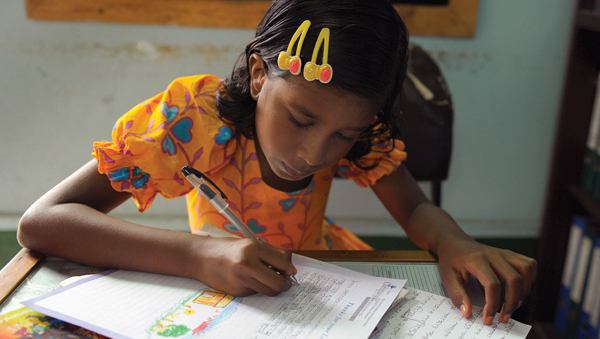 Slowly
Seller
Lotus
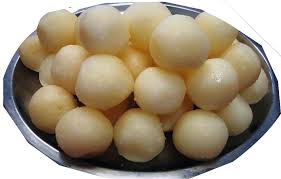 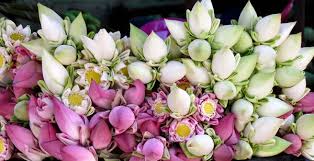 Lotus flower
Delicious Sweets
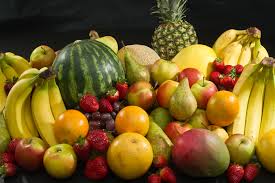 fruits
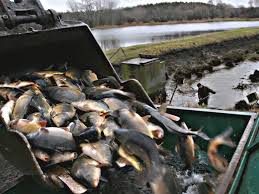 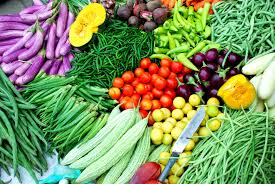 Local vegetables
Farm fish
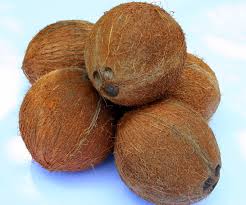 Coconut
PAIR WORK
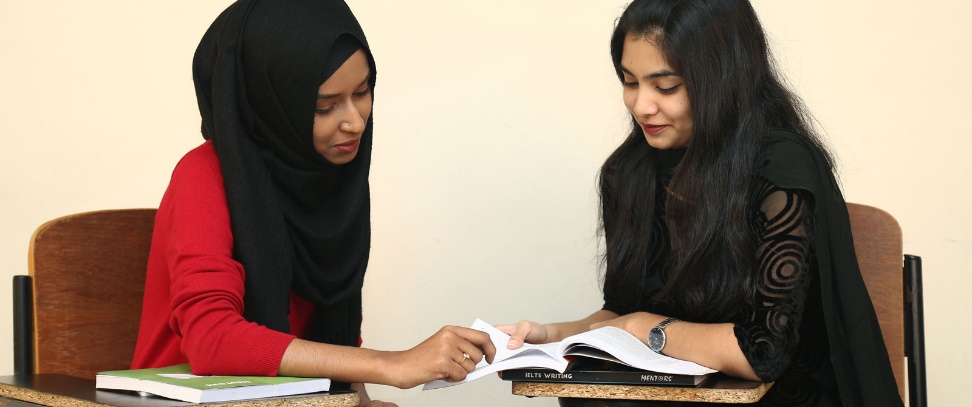 What things are mainly selling in the market?
EVALUATION
Who were the selling their goods?
 Who is the visitors of the market?
 What kind of market was it?
HOME WORK
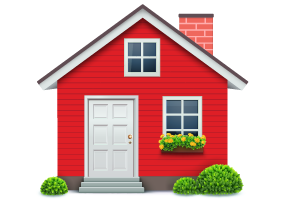 Summarize the text shortly in your own words